SOARing The Way Home:
Coordinating Access to Housing and Disability Benefits


Texas Conference On Ending Homelessness
SOAR Roundtable 10/10/19


Gary Grier
Senior Project Manager
Coalition for the Homeless of Houston/Harris County
Today’s Conversation
Simultaneous System Transformation
What is Income Now?
What will it take to create a dedicated SOAR system?
How does Coordinated Access to SOAR work?
What is our community goal for SOAR?
What are the challenges and lessons learned ?
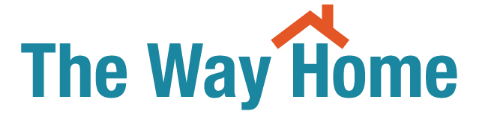 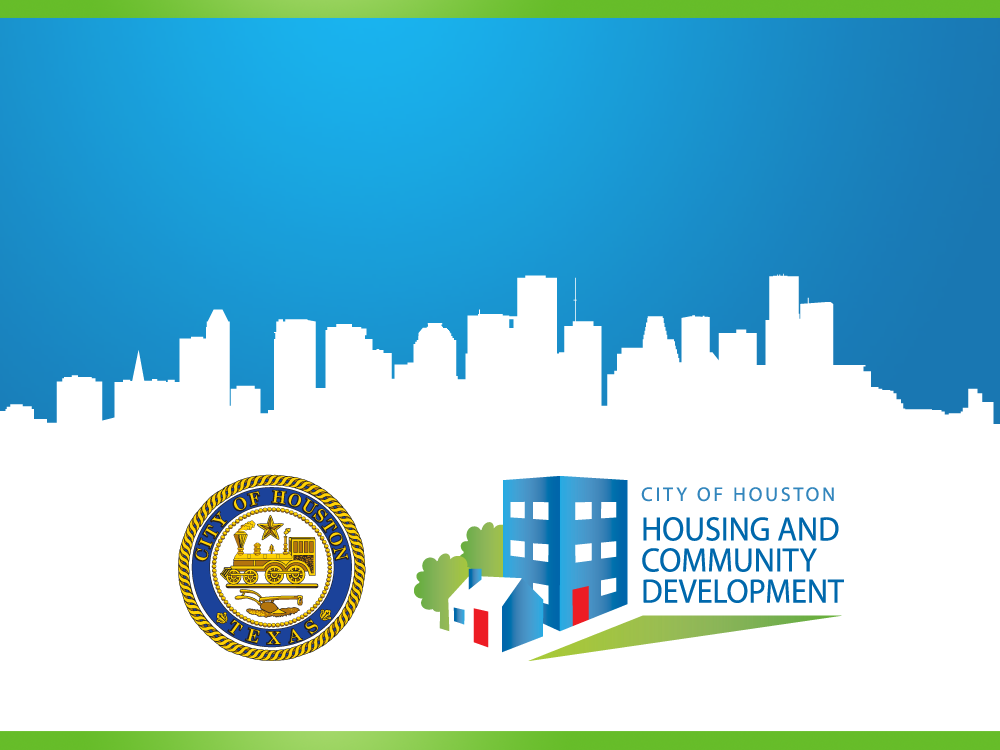 Building a System Response to Ending Homelessness
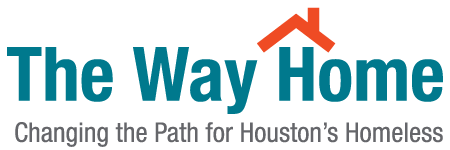 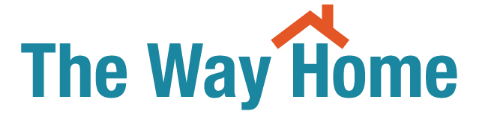 5 Elements of 
Collective Impact
1.  Common Agenda

2.  Shared Measurement

3.  Mutually Reinforcing Activities

4.  Continuous Communication

5.  Backbone Organization
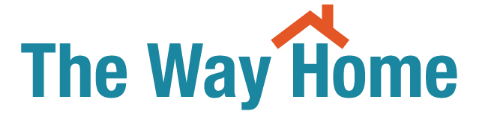 Coordinated Access to Housing and Income
Simultaneous System Transformation
Hospital
HC Jail
Call In 
Center
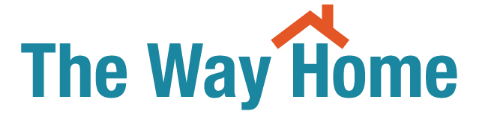 Building System Capacity: Next Steps
SOAR Forum May 2016  “Houston, we have a problem”
Identify existing staff resources - how can we reallocate time to work on SSI/SSDI applications? 
Highlight cost savings and incentives to organizations
Carve out dedicated staff time and identify key staff to train – start small and work up
Develop SOAR/PSH Coordination Model
Create quality review mechanisms to ensure high-quality applications
Local Leads facilitate the free SOAR Online Training 
Start with a strong system before scaling up
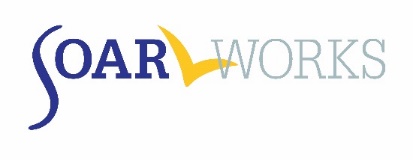 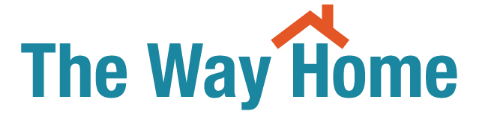 [Speaker Notes: Medicaid reimbursements for providers. Hospitals can reduce costs of high utilizers. Jails can reduce recidivism. 
Income stability leads to housing stability – if our common goal is to end homelessness, everyone has a stake in making this happen
Local PATH providers
If having trouble identifying any existing resources, go back to planning stage with CoC. There are creative ways to find resources that don’t have to involve new money. 

Quality review examples: Michigan, DC, etc. – implement a quality review process from the start and set expectations for providers.]
System Components
Simultaneous System Transformation
Coordinated Access to 
Housing and Income
PSH
RRH
Income Now
SOAR
Public Workforce System
Supported Employment
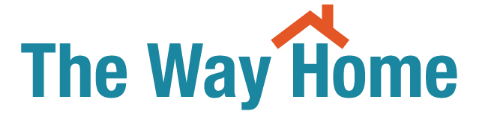 What is Income Now
Simultaneous System Transformation
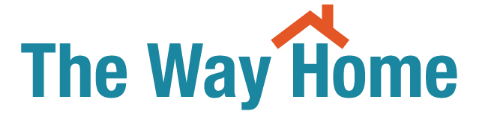 Income Now Workgroups
Simultaneous System Transformation
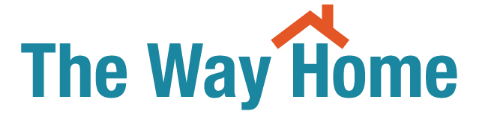 Progress Updates - Coordinated Access
Simultaneous System Transformation
Income assessment is built into HMIS and incorporated into the housing assessment
RRH= Workforce Solutions (Public Workforce System
PSH= Supported Employment or SOAR
Public Workforce System =to a hub Location

Supported Employment=Nothing

SOAR Started October 24, 2016
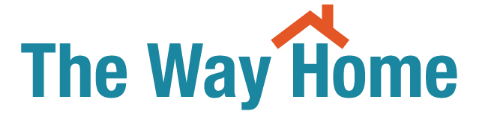 [Speaker Notes: Implementation Team Chart
Communicate communicate communicate
Allows for group trouble shooting and power leveraging]
Progress Update - SOAR
Simultaneous System Transformation
Analysis-Gaps/Resources
Capacity Building and Design
Implementation
SOAR Forum and TA
We need   6-10 dedicated SOAR staff
350-700 need SOAR services
Referral process built into HMIS
Report is completed
Add 3-6 Dedicated SOAR Staff
Limited service delivery as a Community
Added 4 dedicated SOAR staff
HMIS assessment and referral system
Monthly implementation team meeting
Outcomes reports
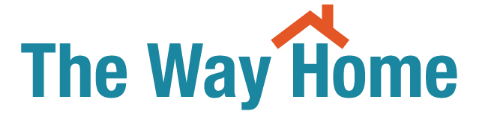 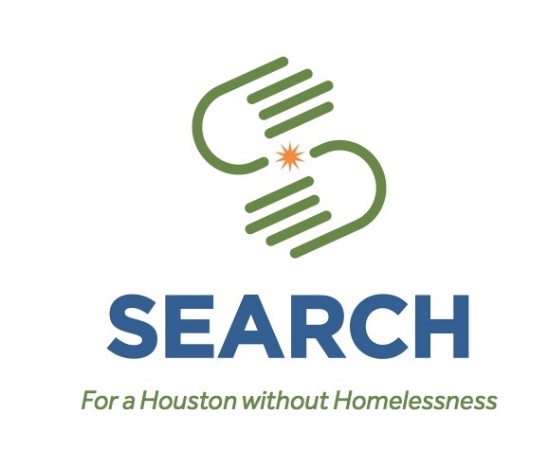 Front Door
Day & Night Shelters
Street Outreach
Hospitals/Jail/ Sobering Center
Coordinated Access
Assessment
Navigation
Back Door
Mainstream Competitive Employment
Rapid Rehousing
Permanent Supportive Housing
Mainstream Competitive Employment
SOAR & T2W
Customized Employment
System Integration
Dedicating staff to the system

Individual Identity and System Integration

Development and Funding
Challenges and Opportunities
[Speaker Notes: -Importance of the Medical Records and MSRs- weight of MD signature
-Houston’s Medical System
-HHH part of Workgroup and Transition Team
-Partnership with MD who comes to meet clients and sign off on MSR- CEO helped
-]
Challenges and Opportunities
Success
SOAR Blog Success Story https://soarworks.prainc.com/sites/soarworks.prainc.com/files/2017.05eNewsletter.pdf
Chronic at risk living under a bridge
Collaboration between SEARCH, HOT, APS and SOAR system
Used Medicaid to gain housing for skilled nursing
Application approved in less than 4 weeks
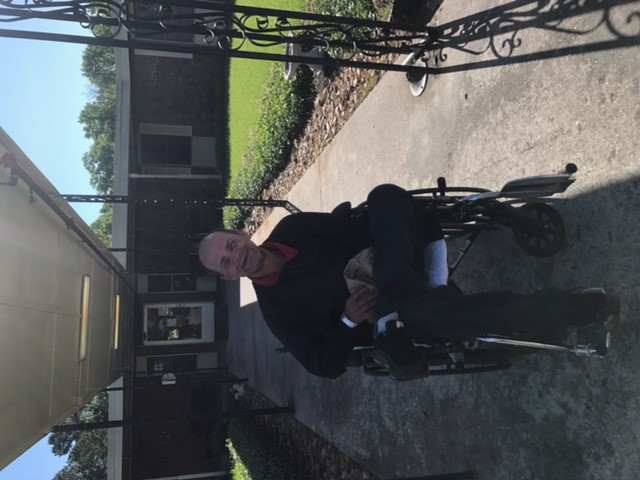